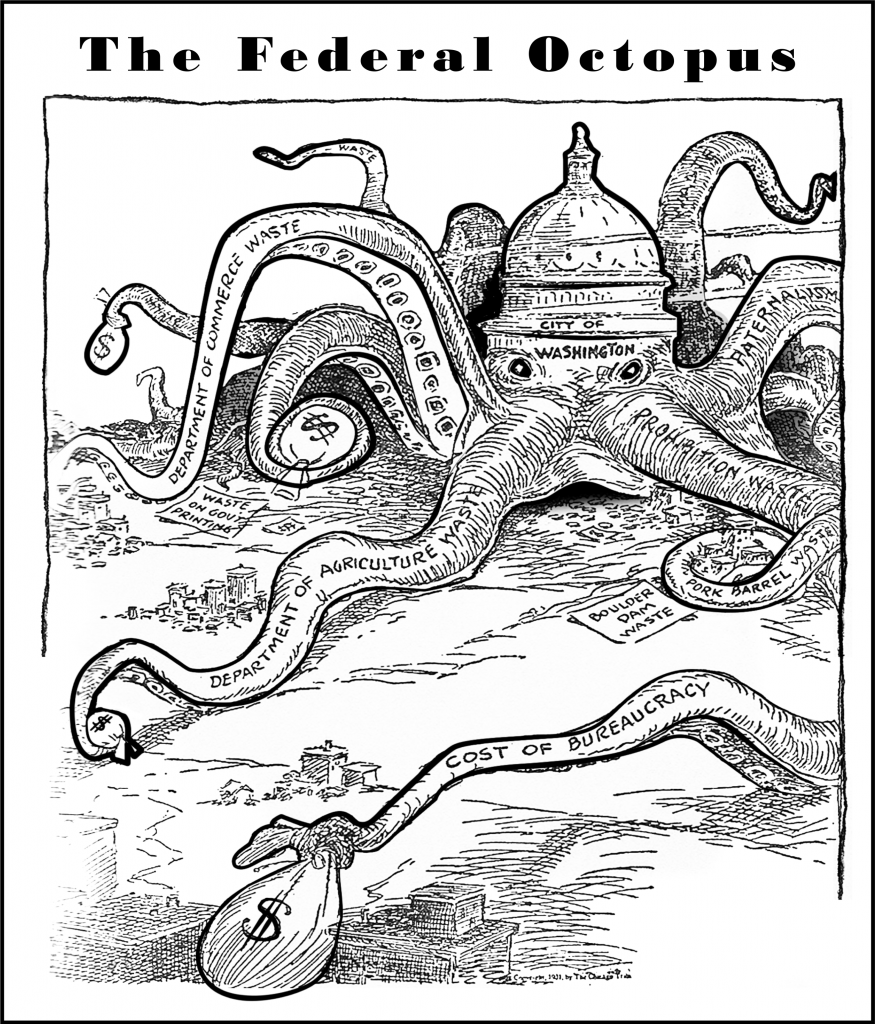 http://thefederaloctopus.com/?p=143